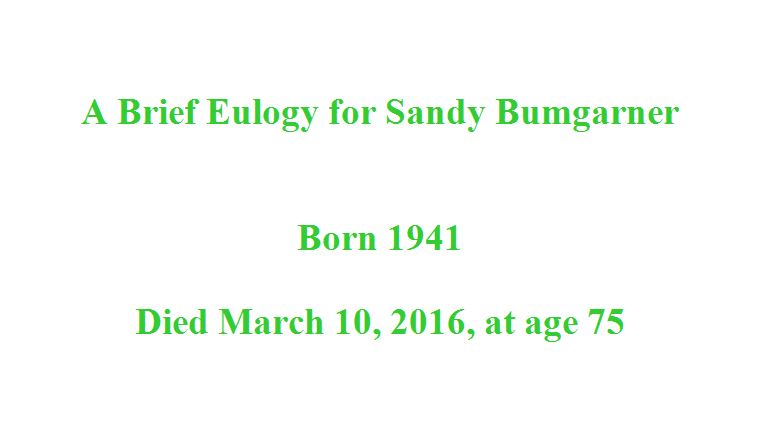 Sandy with Roger Venable at IOTA’s 2005 meeting in Stillwater.
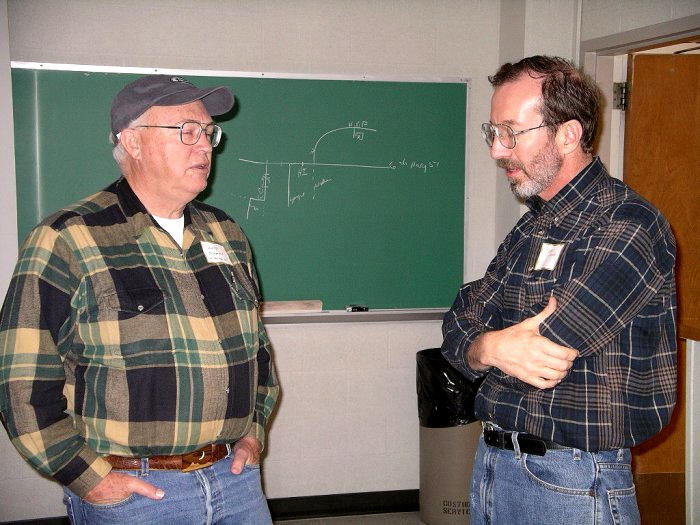 At Diablo Valley College Observatory. Left to right: Walt Morgan, Sandy Bumgarner, Derek Bright, Art Lucas.
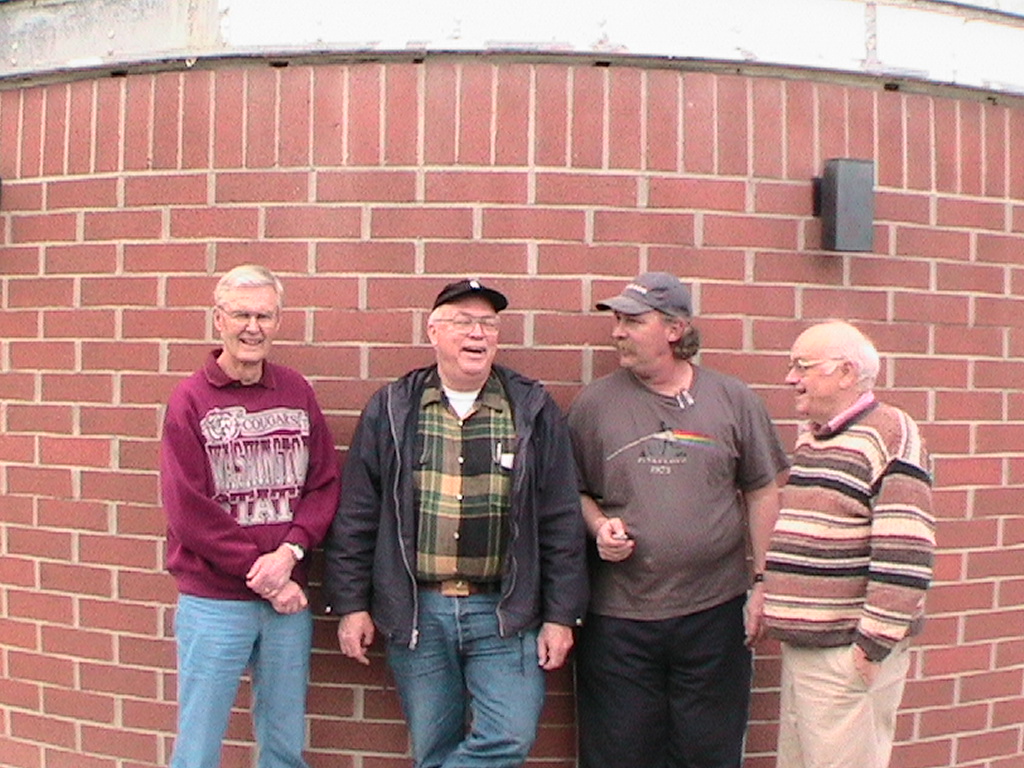 Restoring the 18-inch Cassegrain at Diablo College Observatory:  Walt, Sandy, and Derek.
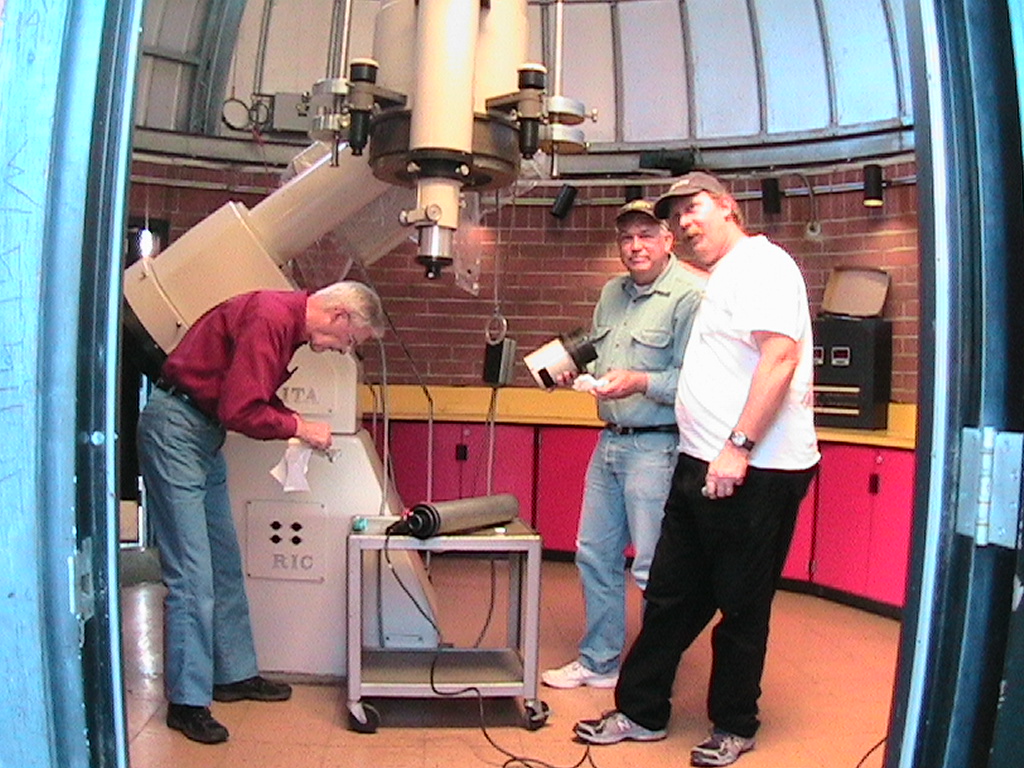 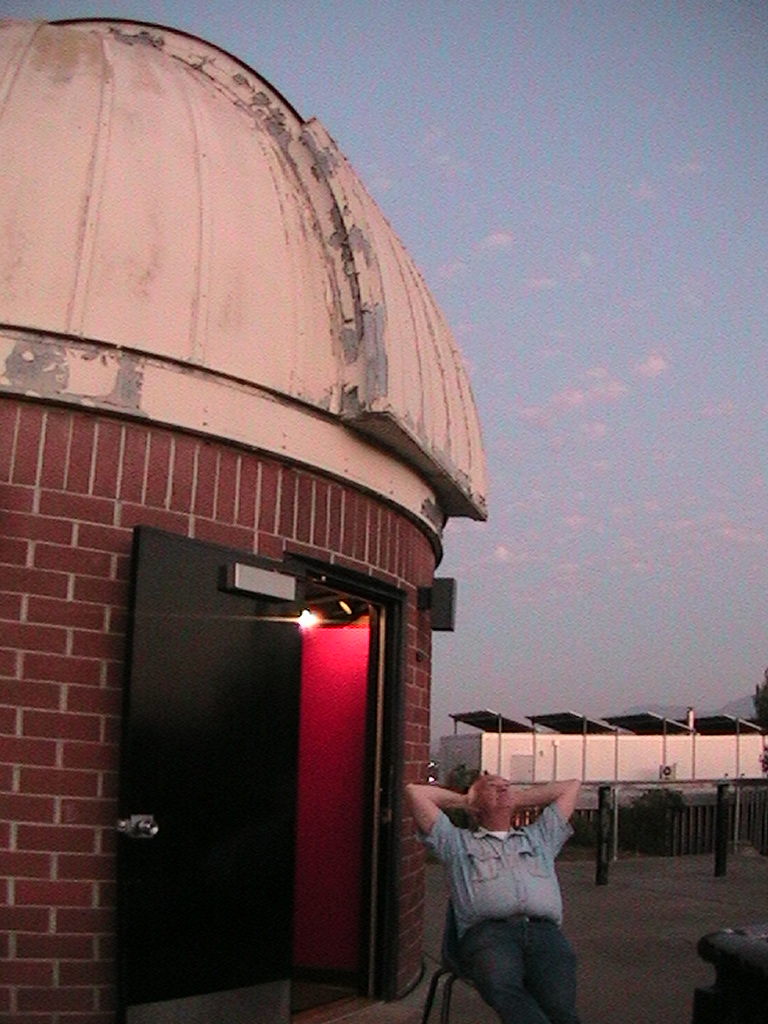 At Diablo College
Observatory:
Sandy, waiting
for darkness.



Most of Sandy’s
astronomical
observations
were made with
his Questar 
Maksutovs.
Sandy with a student. Sandy was animated, interested in everything, and always pleasant to be around.
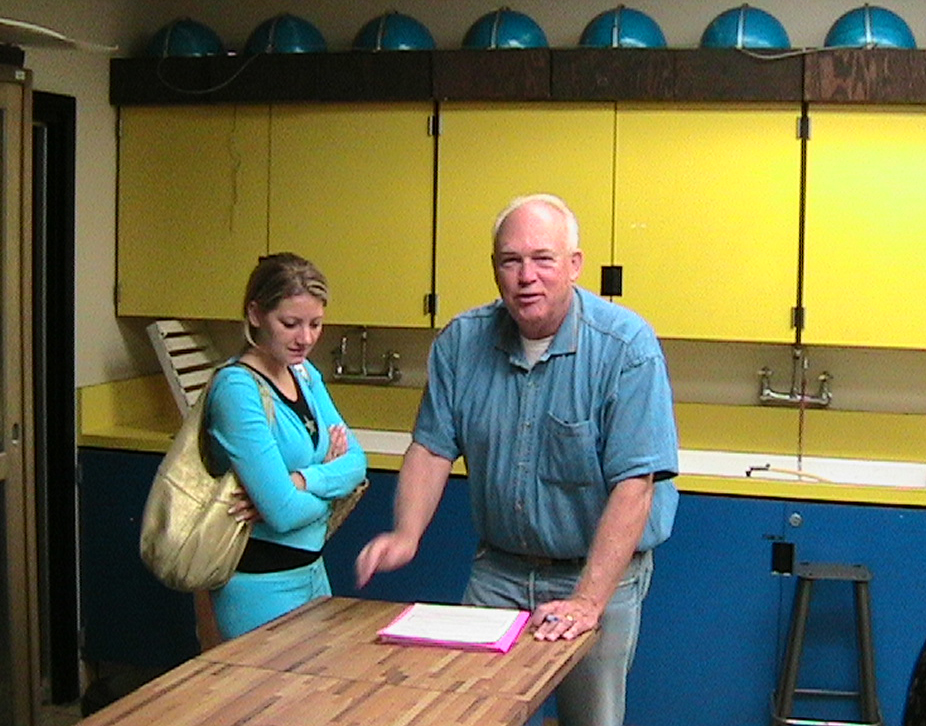 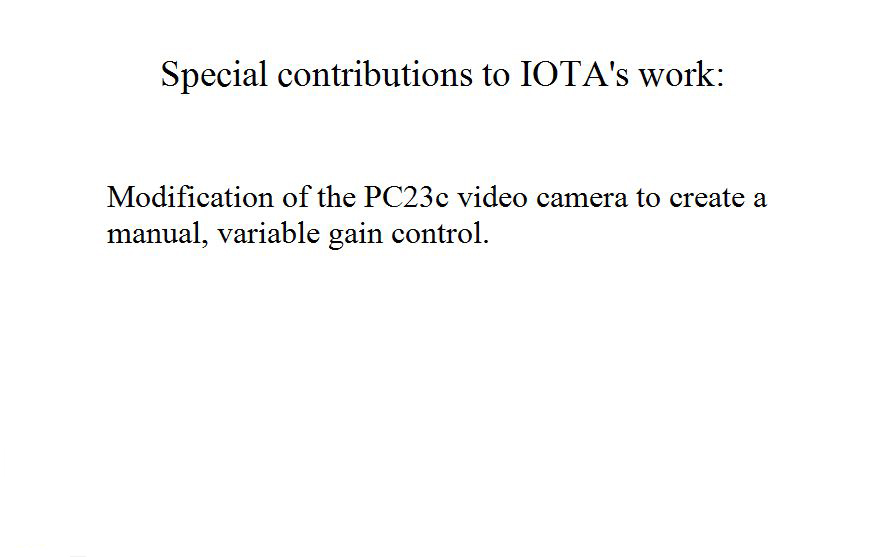 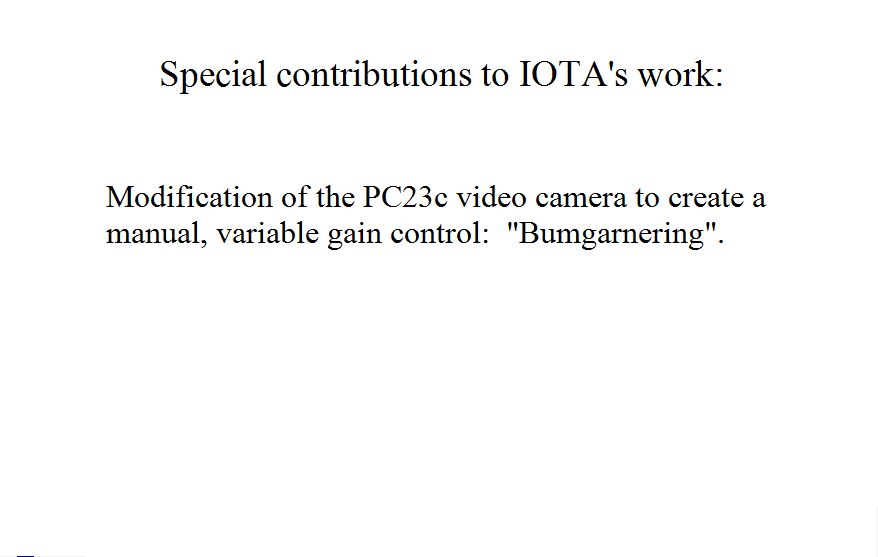 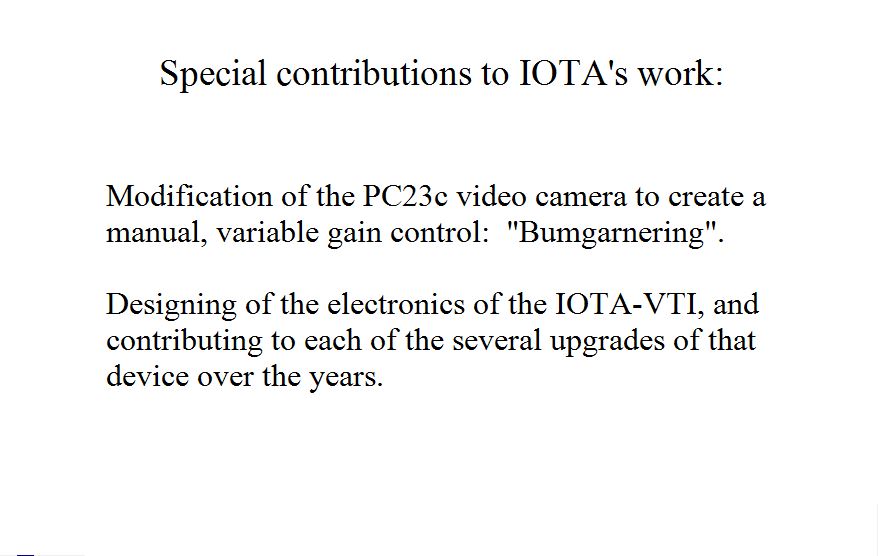 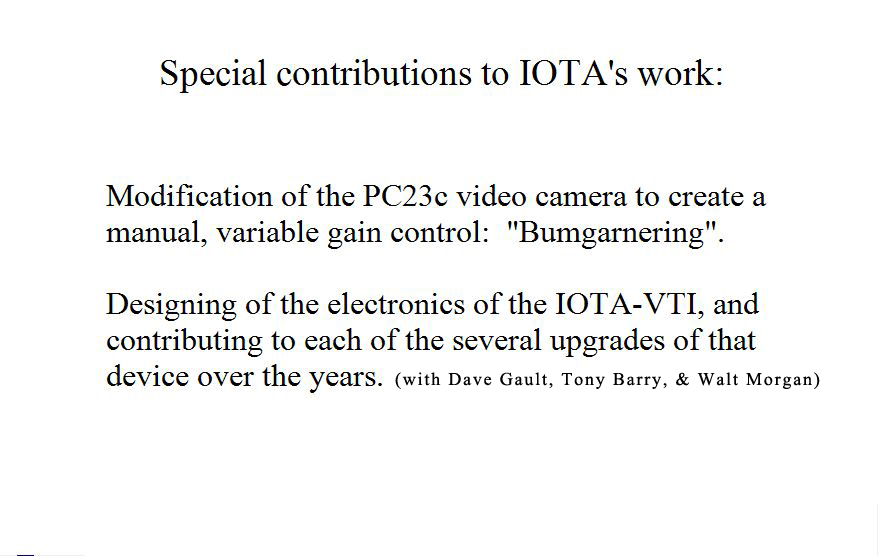 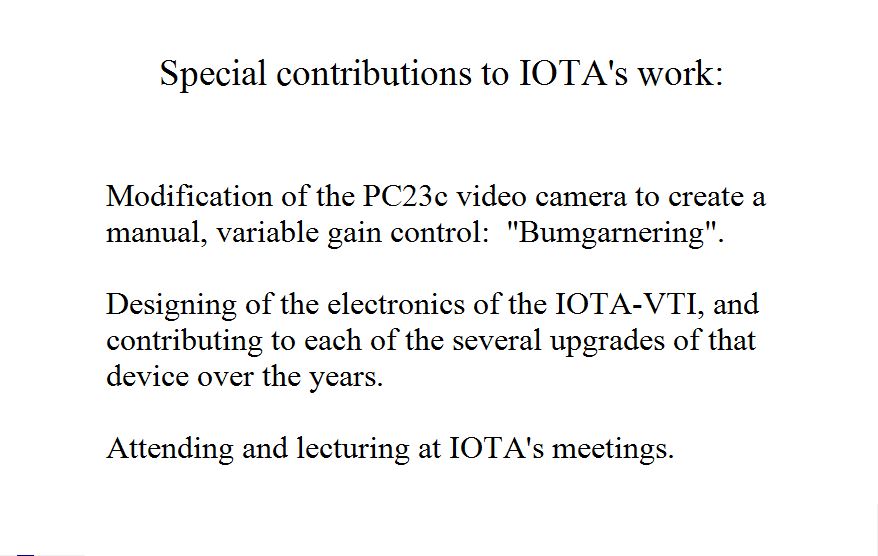 Sandy speaking at IOTA’s 2008 meeting, about EMCCD cameras, a new technology.
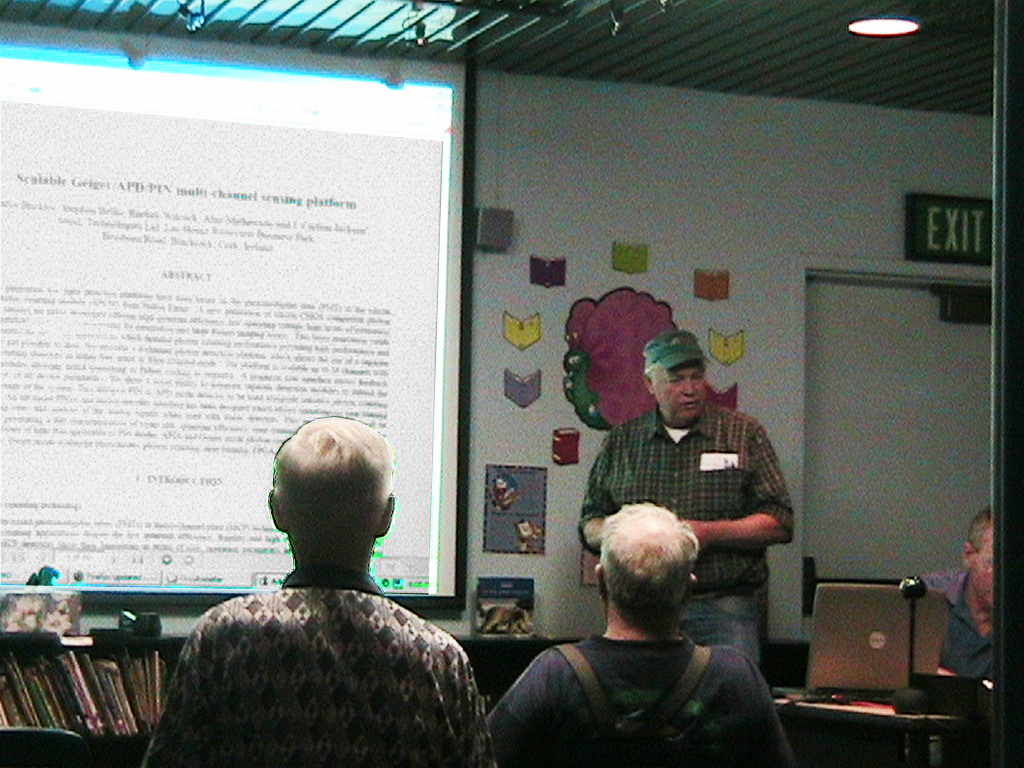 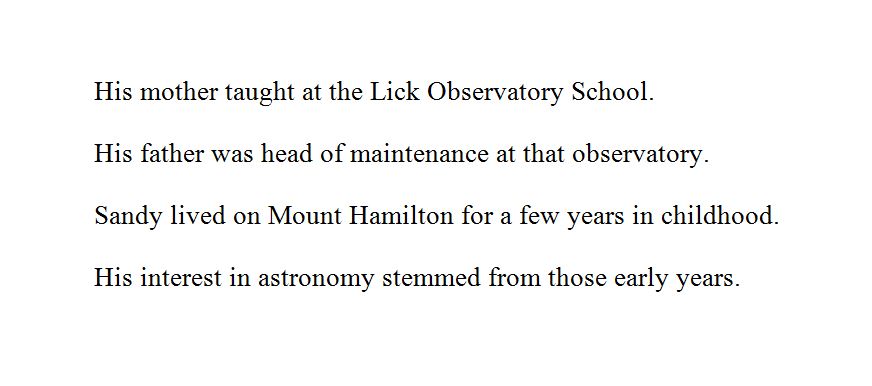 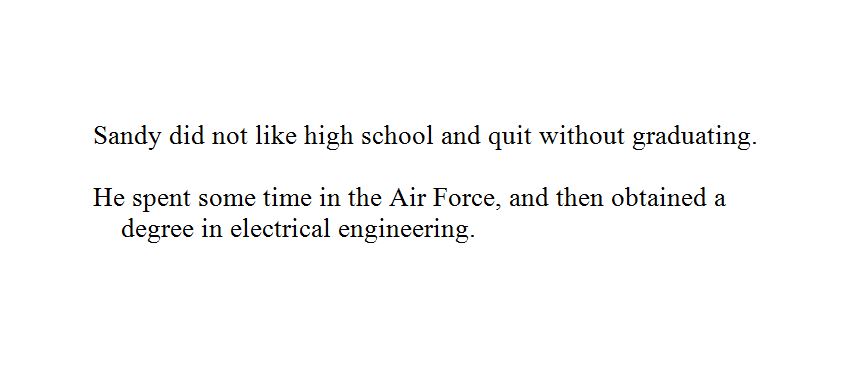 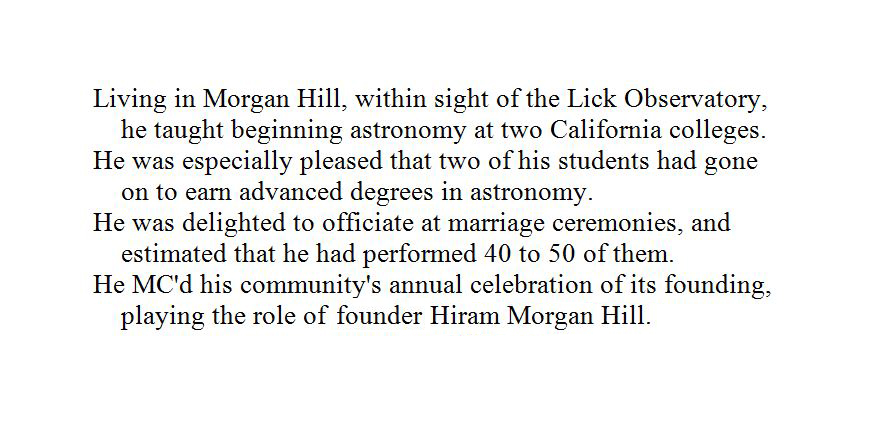 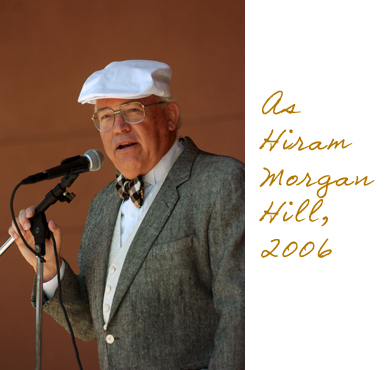 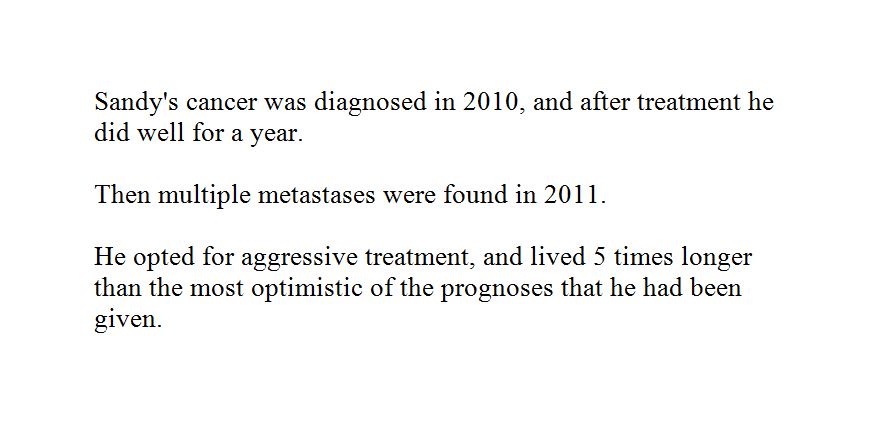 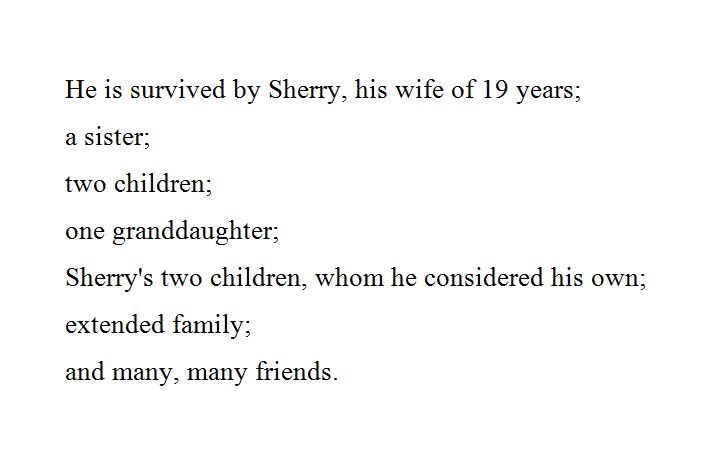 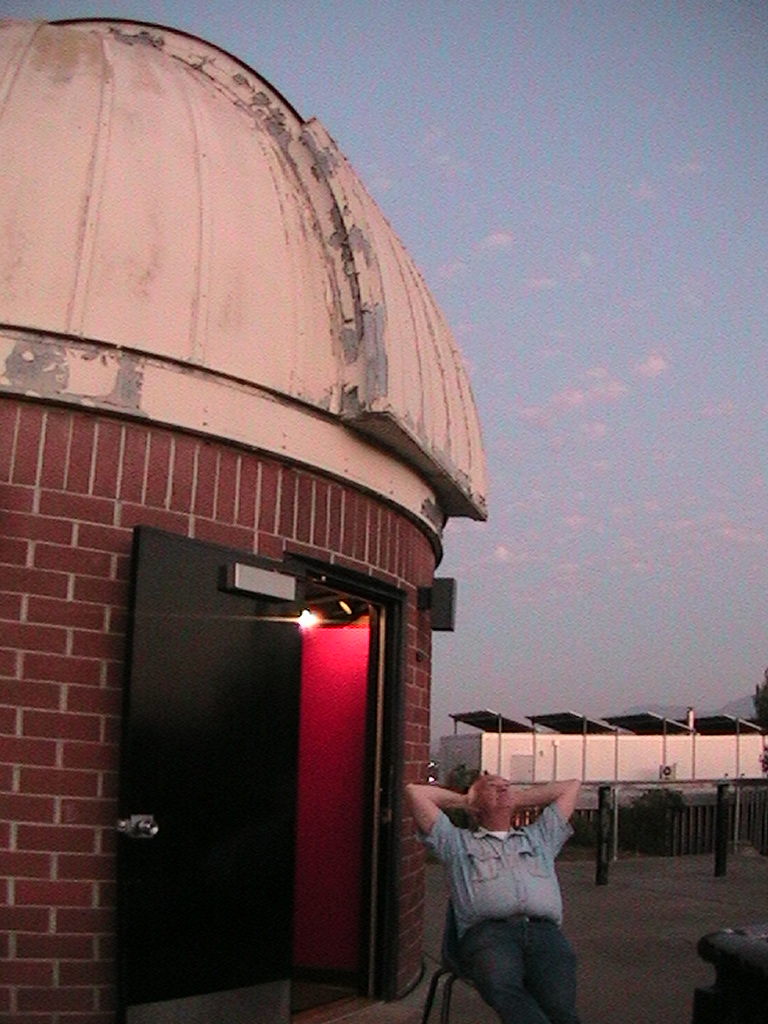 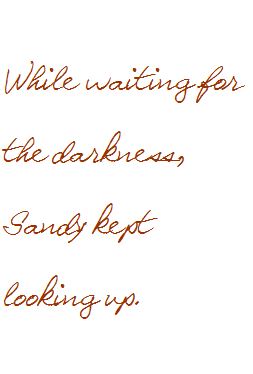 Thanks to Walt Morgan and Derek Breit for their assistance in preparing this presentation.